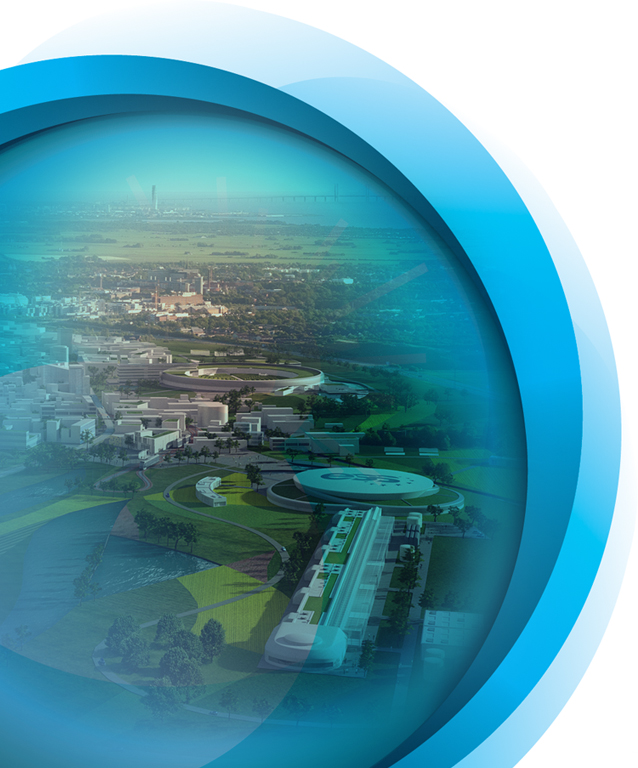 ESS Corporate Presentation | 2013
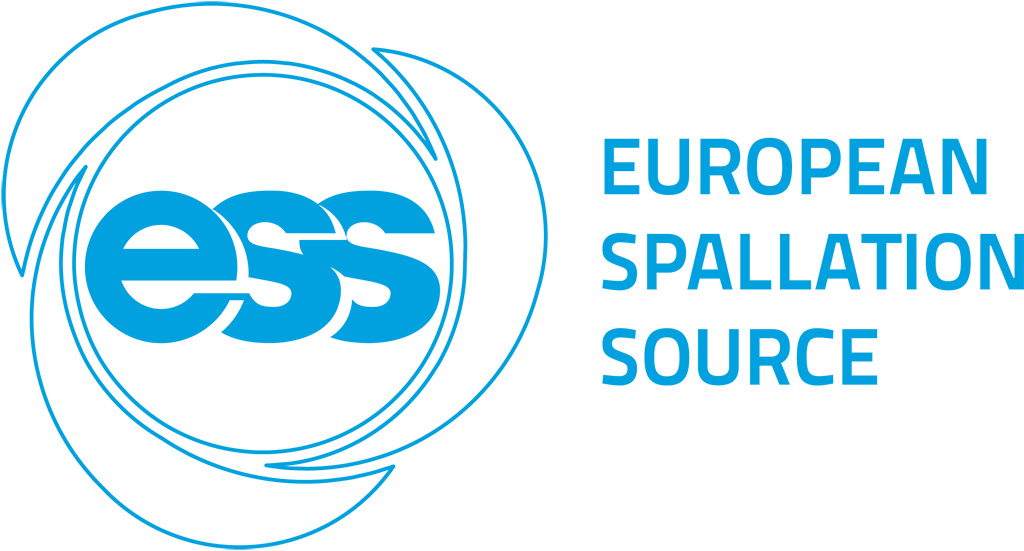 ESS Data Management & Software Center
- en dansk del af ESS
Peter Willendrup
NEXMAP,  DTU Fysik & ESS DMSC


With input from
Jon Taylor, ESS
Thomas Holm Rod, ESS
Ken Andersen, ESS
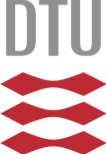 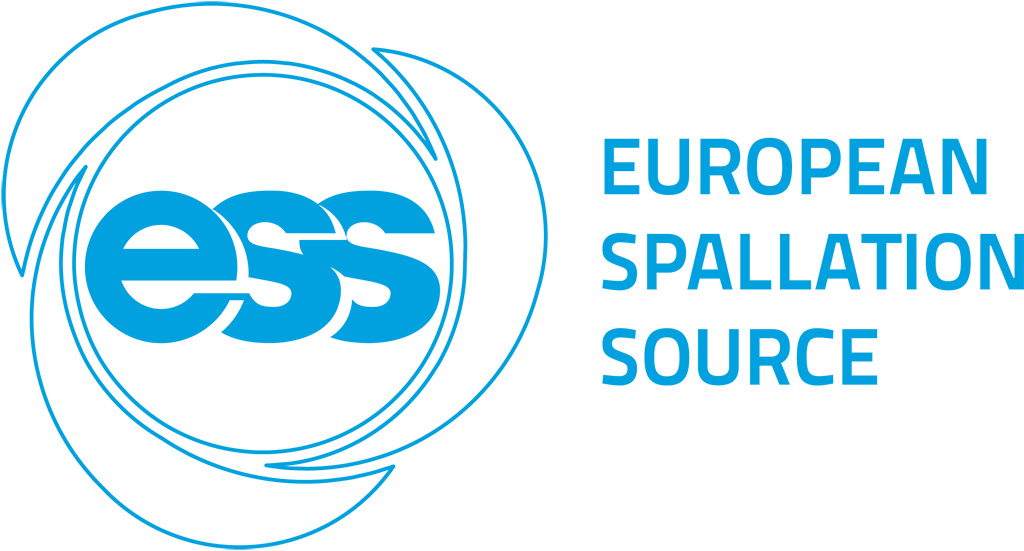 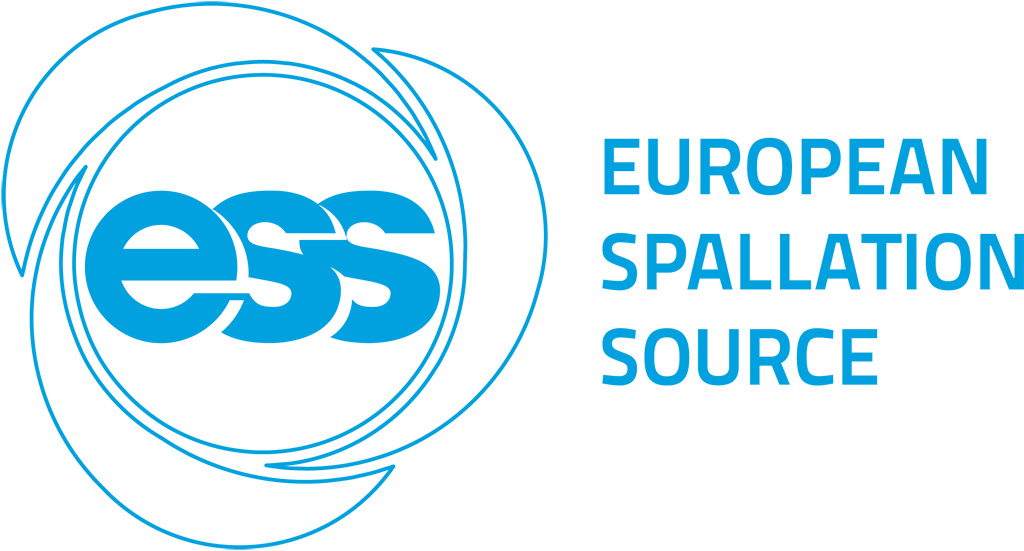 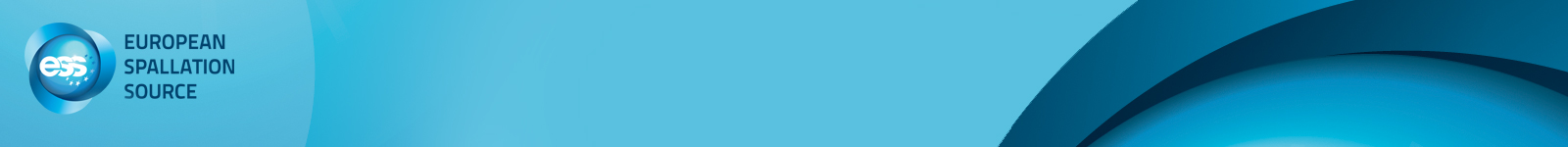 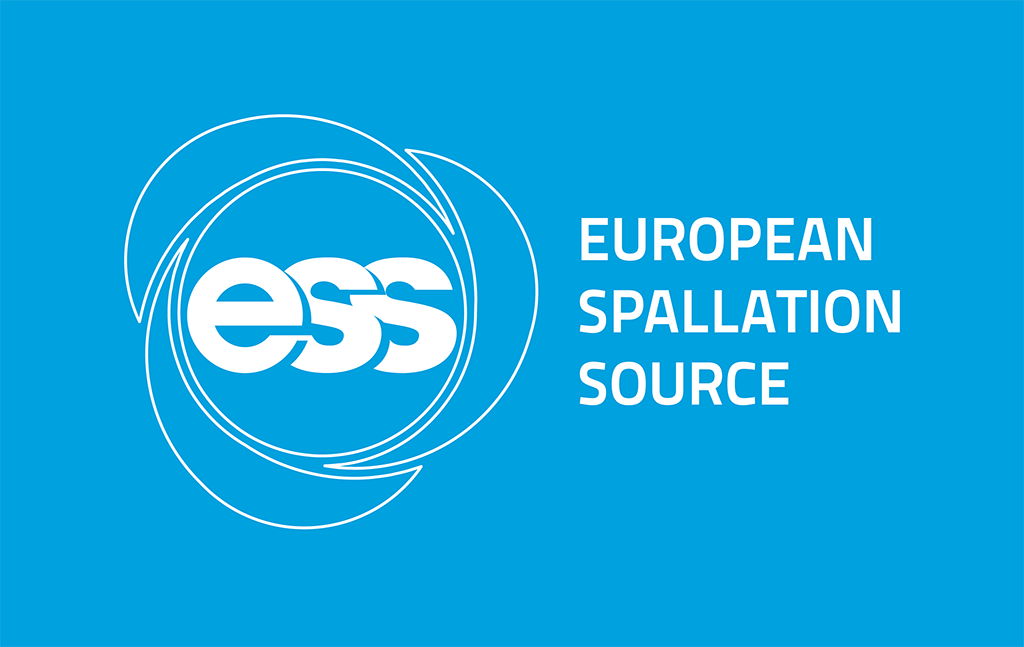 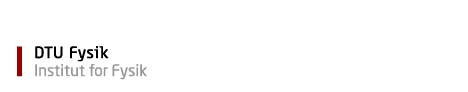 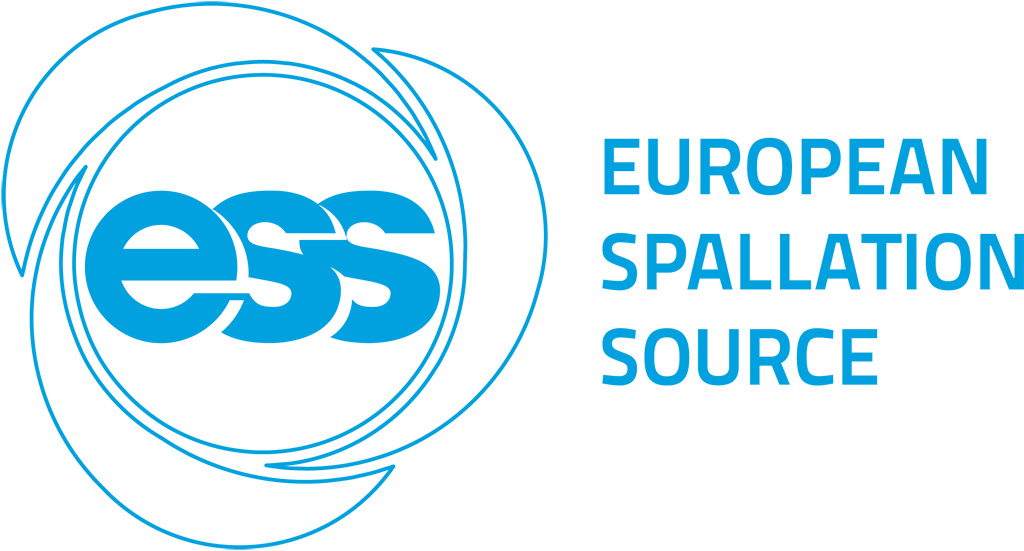 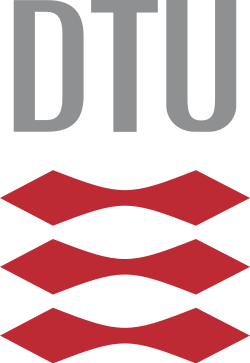 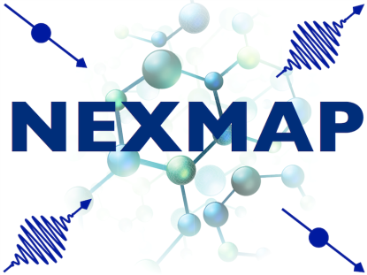 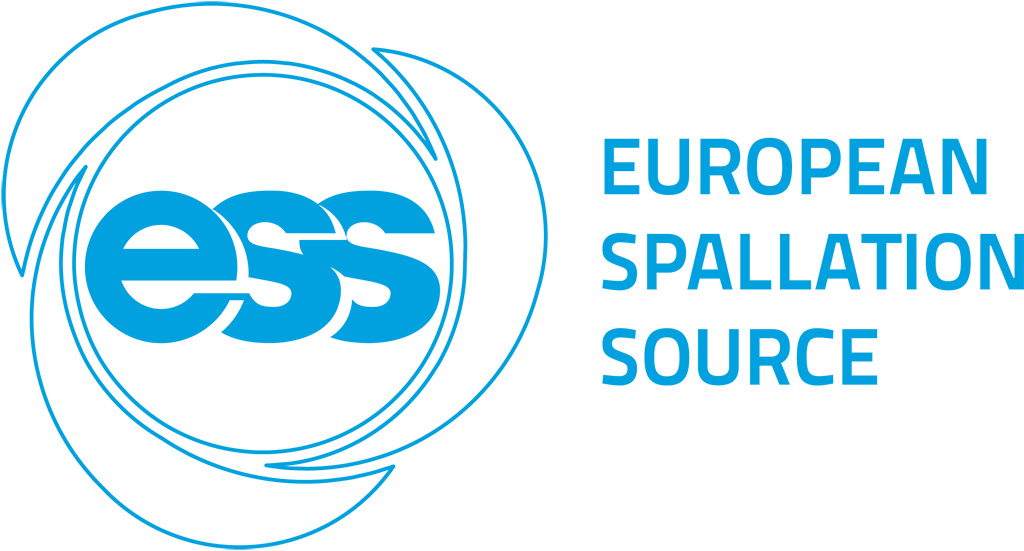 The Data Management and Software Centre
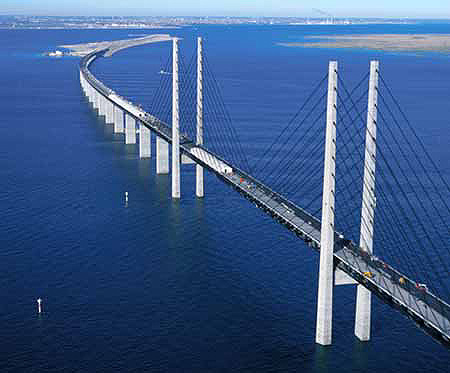 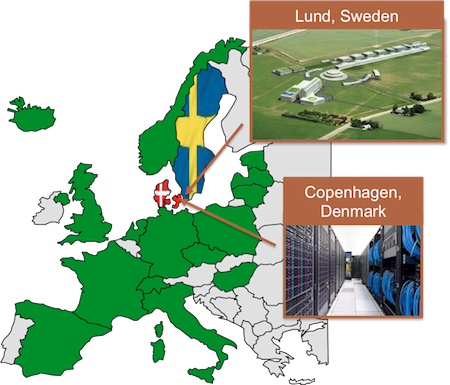 Built on DK competences!
DMSC at DTU in Lyngby, Denmark
Data Management
Instrument Control
Data Reduction & Analysis
Instrument simulations
(Theory and simulations)
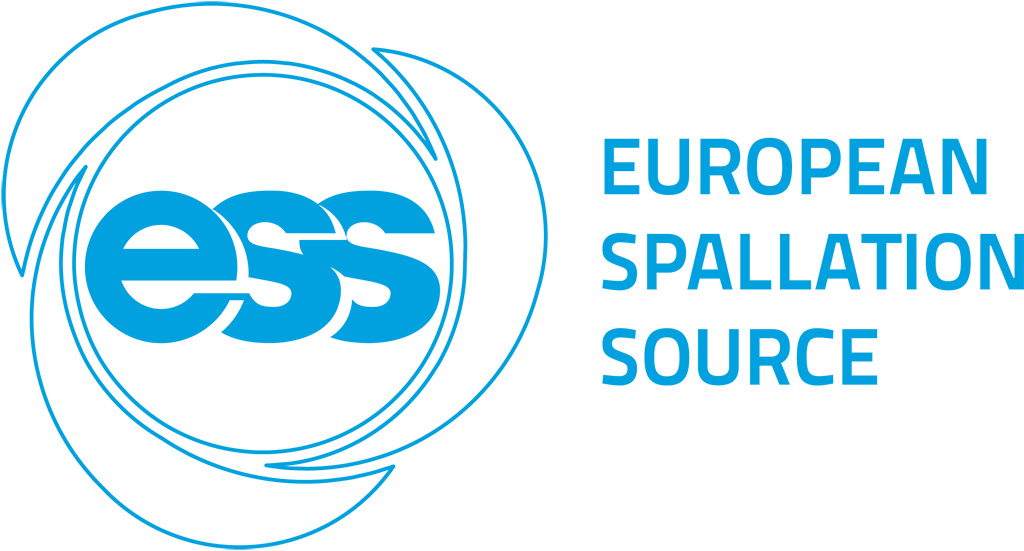 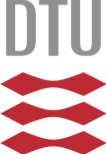 [Speaker Notes: New picture]
Technical Design Report (2013)
Importance of computing was emphasized already in design phase
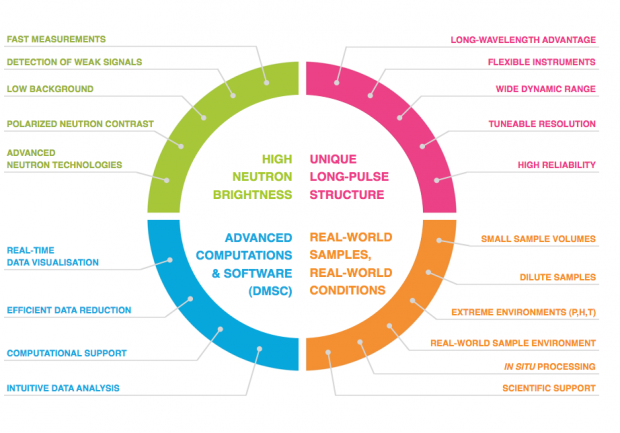 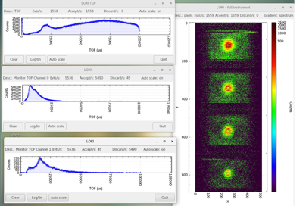 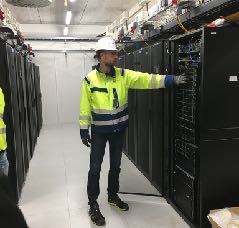 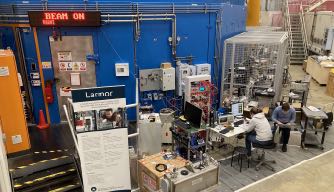 User journey
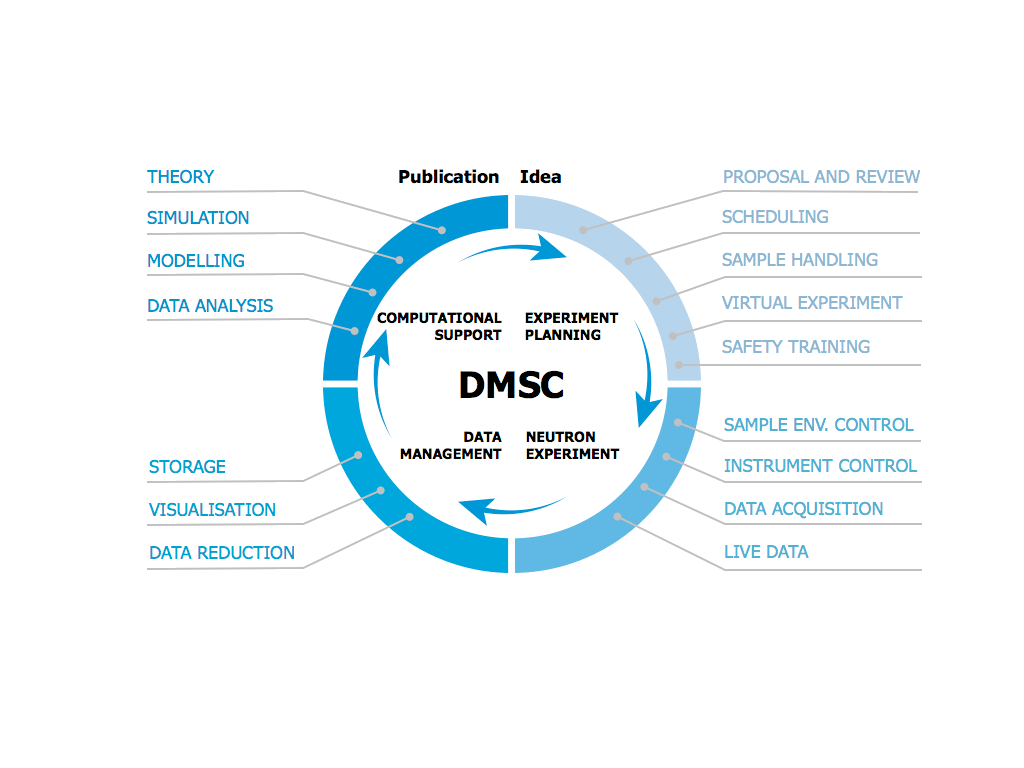 Support user from idea to publication with scientific computing tools &  services
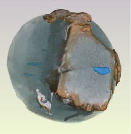 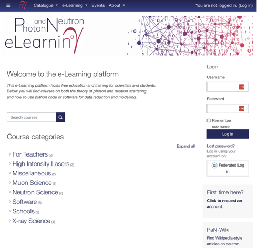 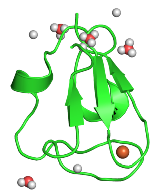 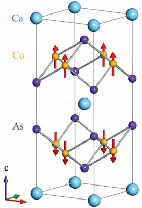 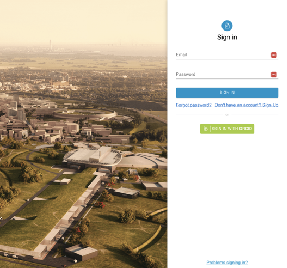 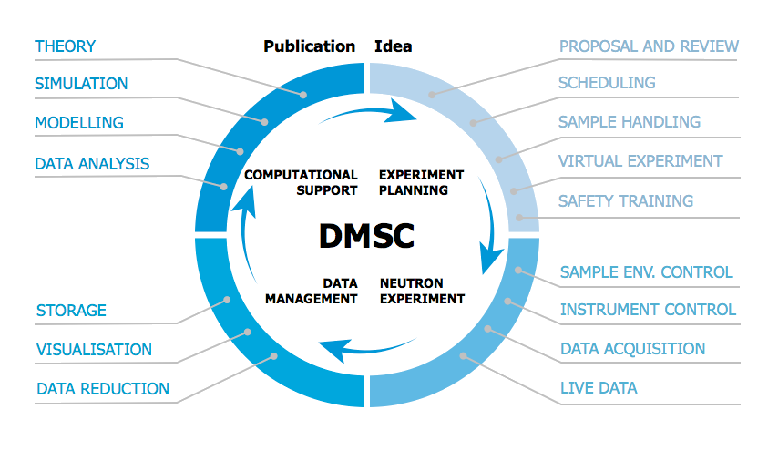 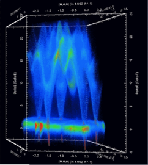 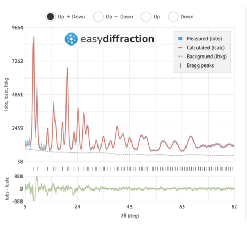 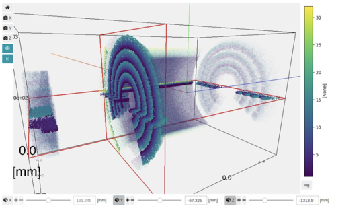 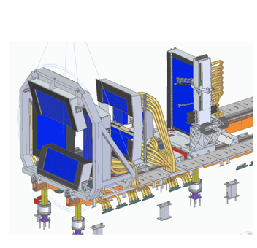 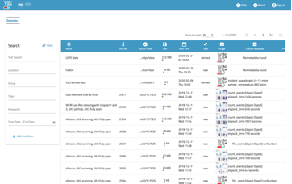 2024-09-24
PRESENTATION TITLE/FOOTER
Minimize the time it takes to analyze and interpret experimental data









Maximise the scientific impact and success of ESS by serving the needs of both non-expert and advanced users
This is particular important for neutron sources due to the cost of producing neutrons
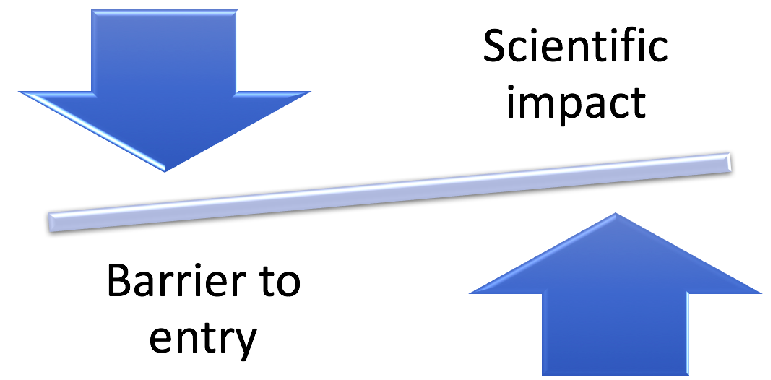 DMSC objective
Non-expert and occasional user (few days/year)
Experienced (daily) or geeky user
The user community is diverse – even for each instrument
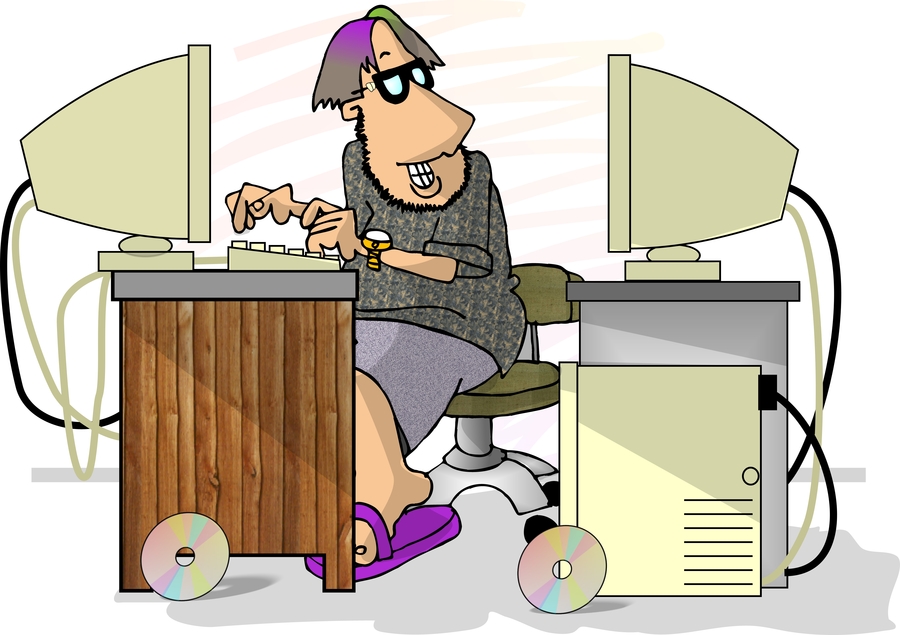 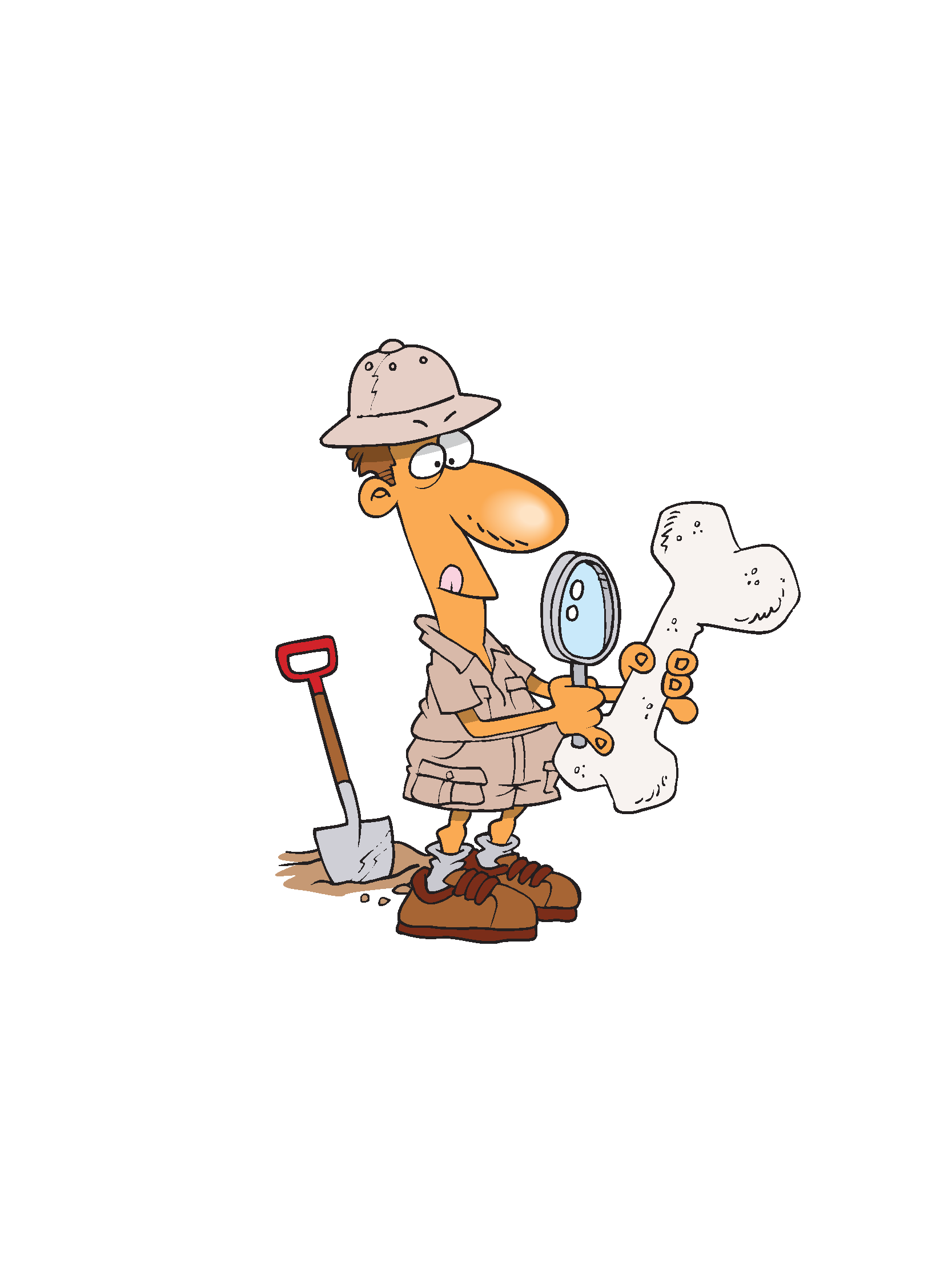 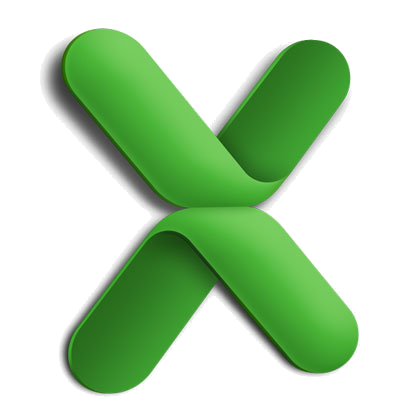 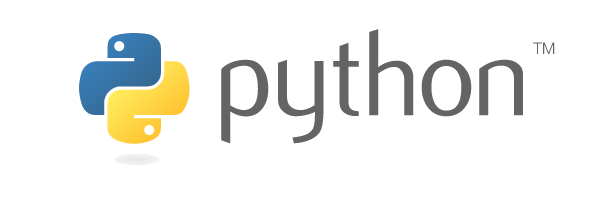 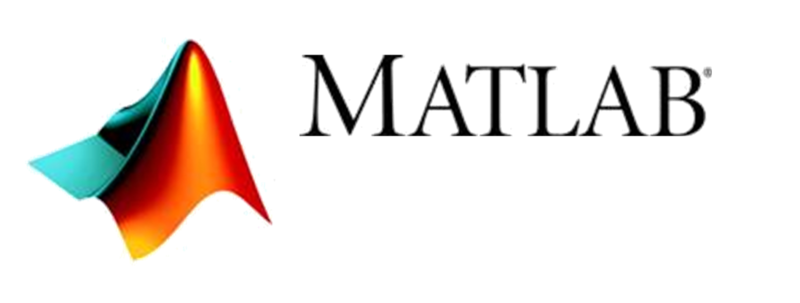 Graphical User Interface
Command Line Interface
The Niels Bohr Institute
[Speaker Notes: Management and coordination is important]
DMSC
DREAM
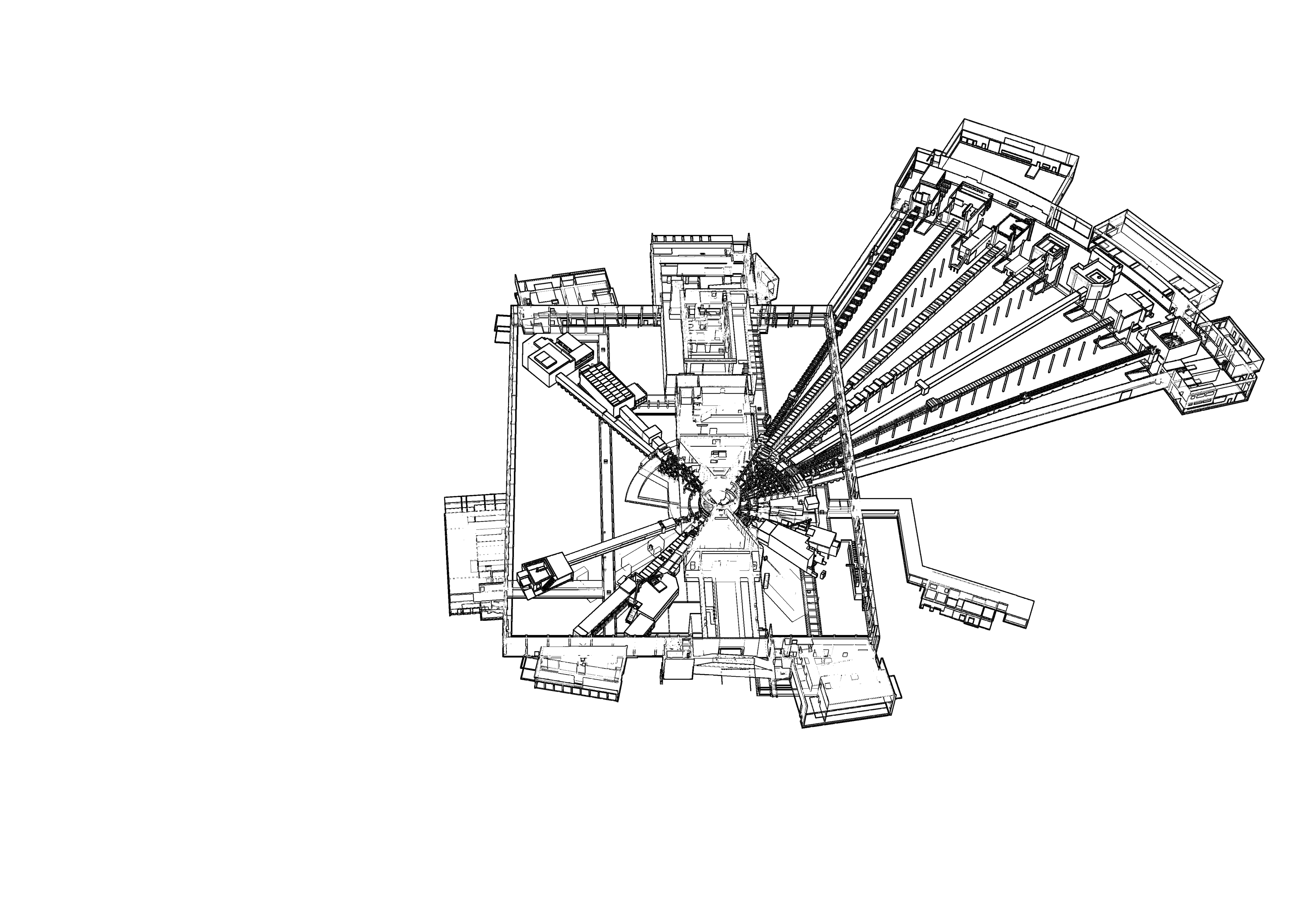 LoKI
SKADI
HEIMDAL
ODIN
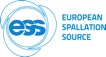 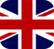 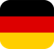 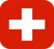 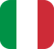 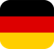 BIFROST
T-REX
MIRACLES
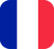 MAGIC
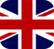 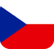 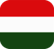 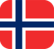 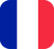 CSPEC
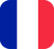 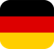 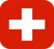 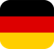 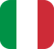 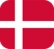 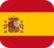 VESPA
Facility datarates:
~ TB / instrument / day
~ PB / instrument/ year
ESTIA
FREIA
BEER
NMX
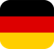 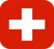 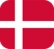 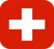 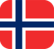 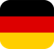 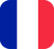 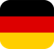 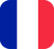 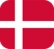 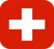 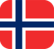 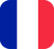 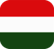 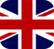 TO DO:
Scientific 
computing
and software  
for ALL of this
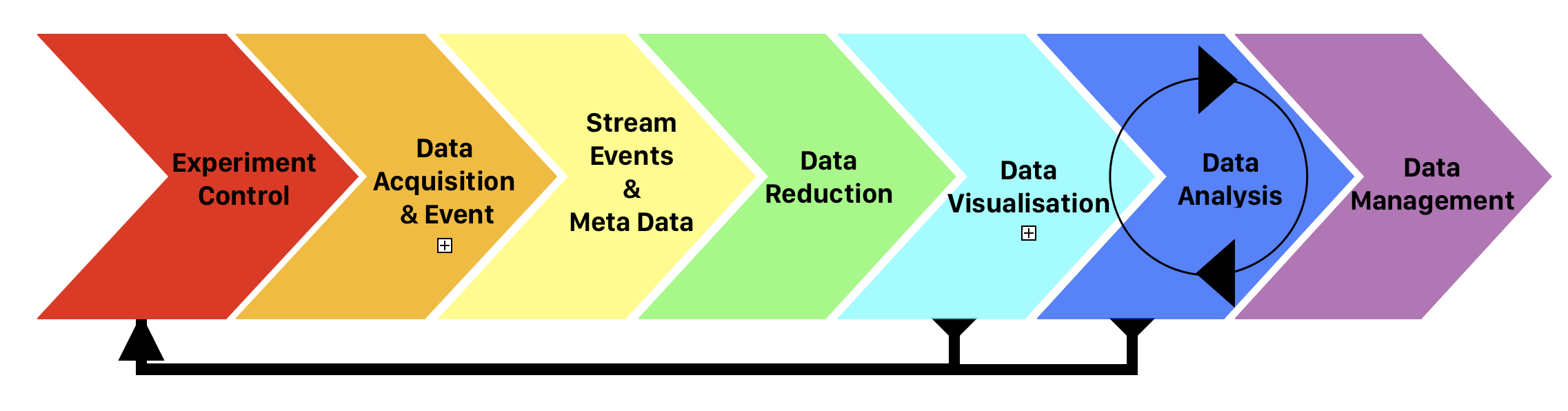 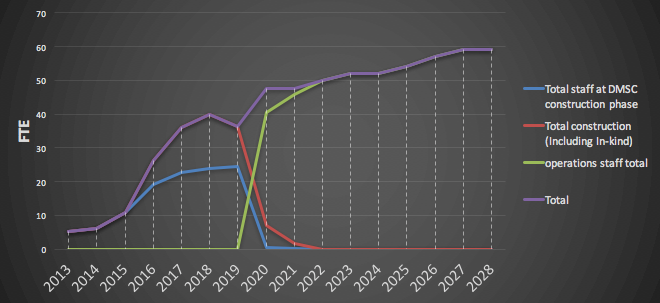 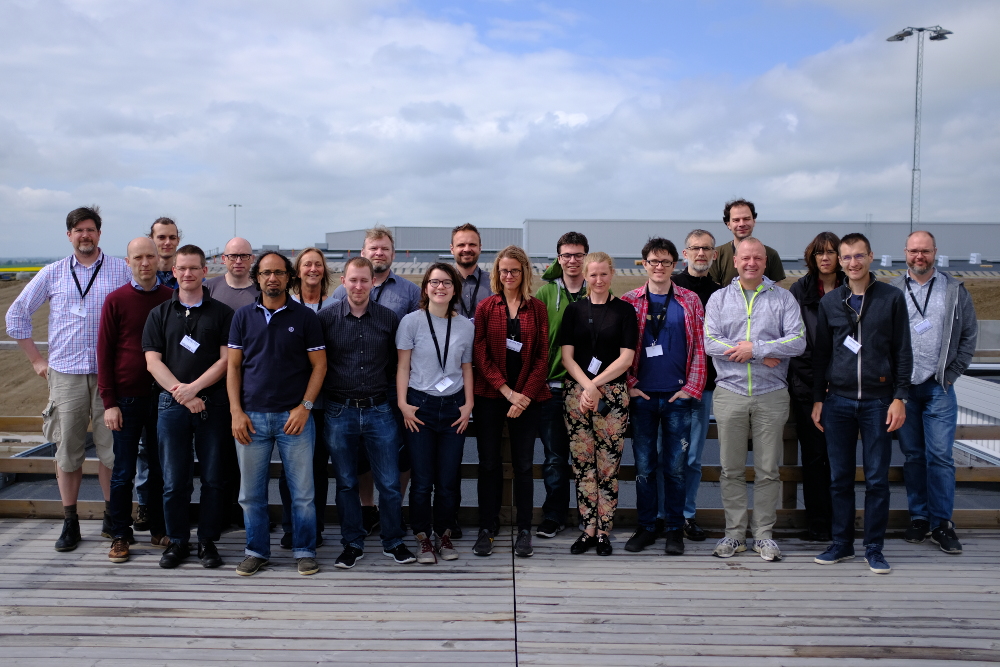 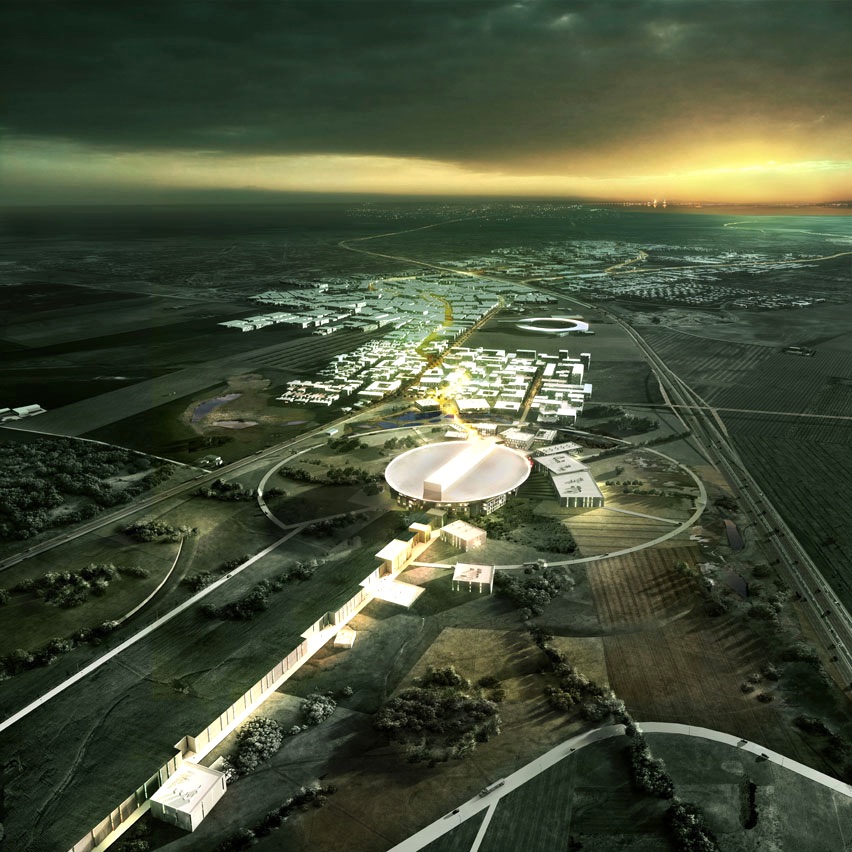 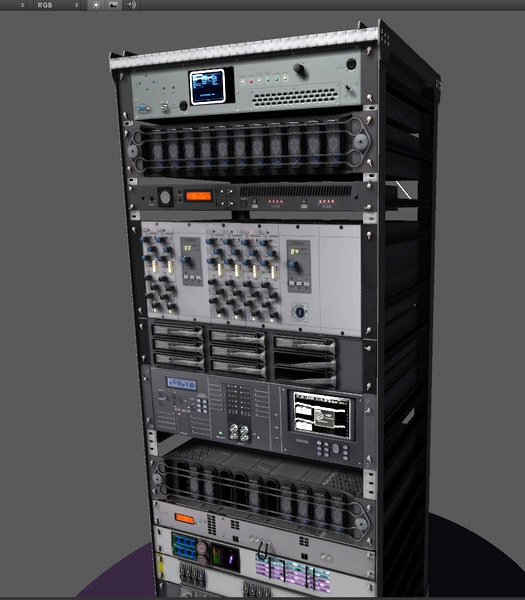 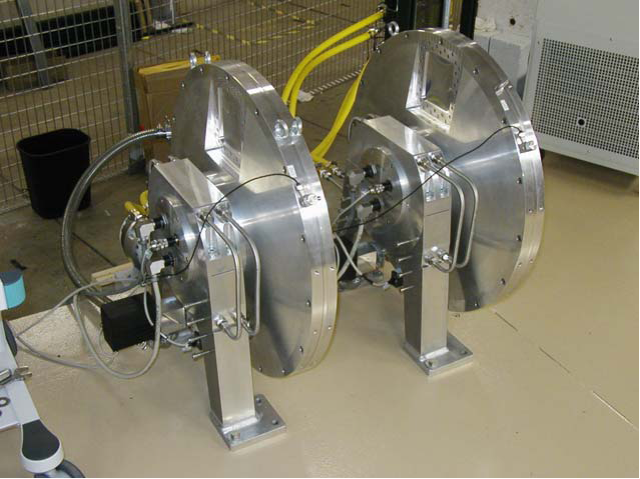 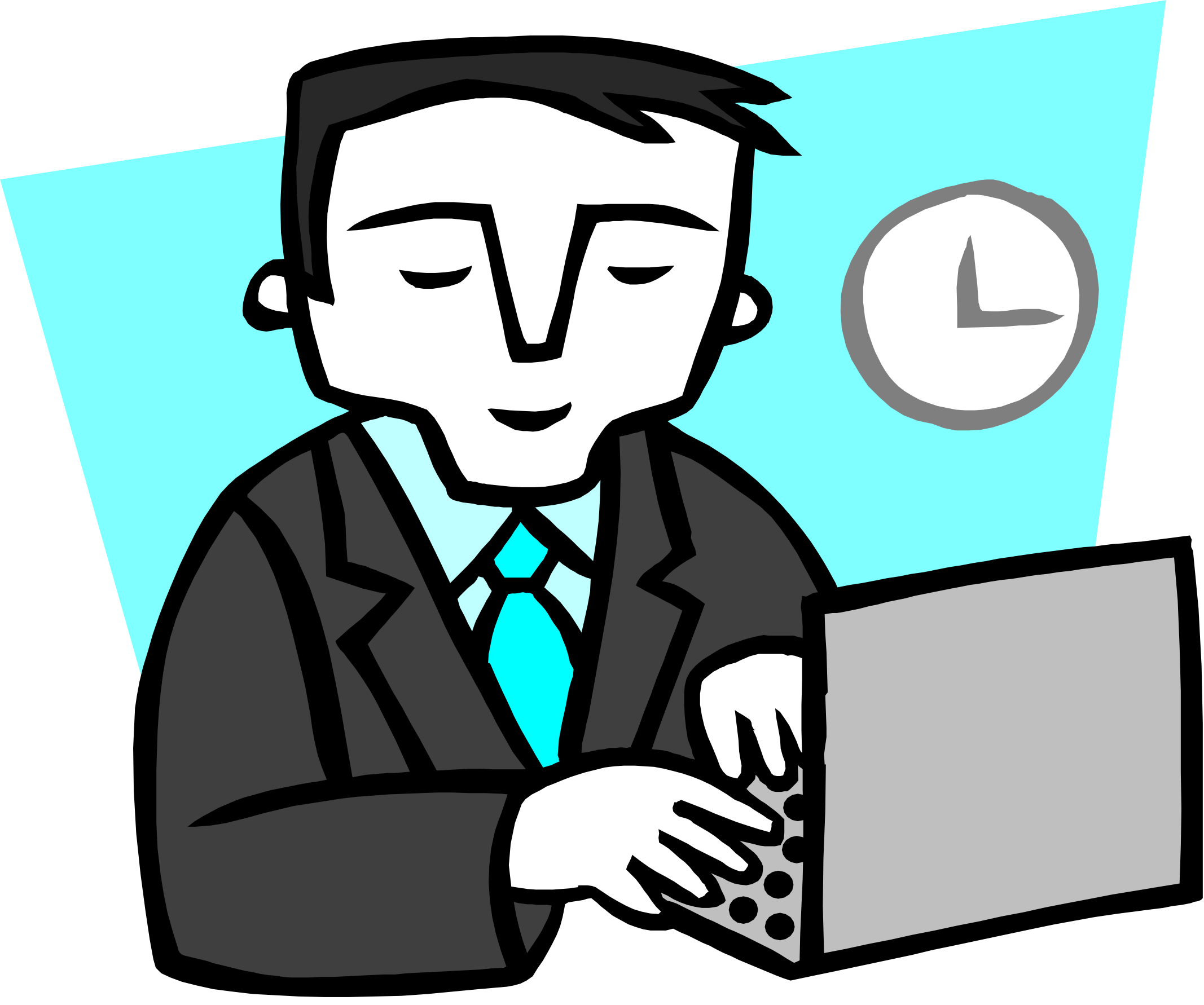 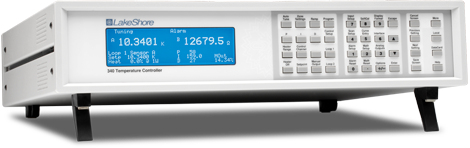 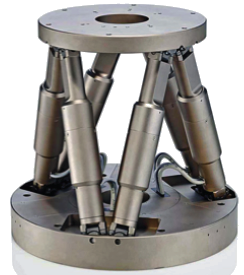 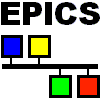 DMSC’s Domain and Interfaces
Sample Environment
Choppers
Motion Control
Control Box
INSTRUMENT TECHNOLOGIES
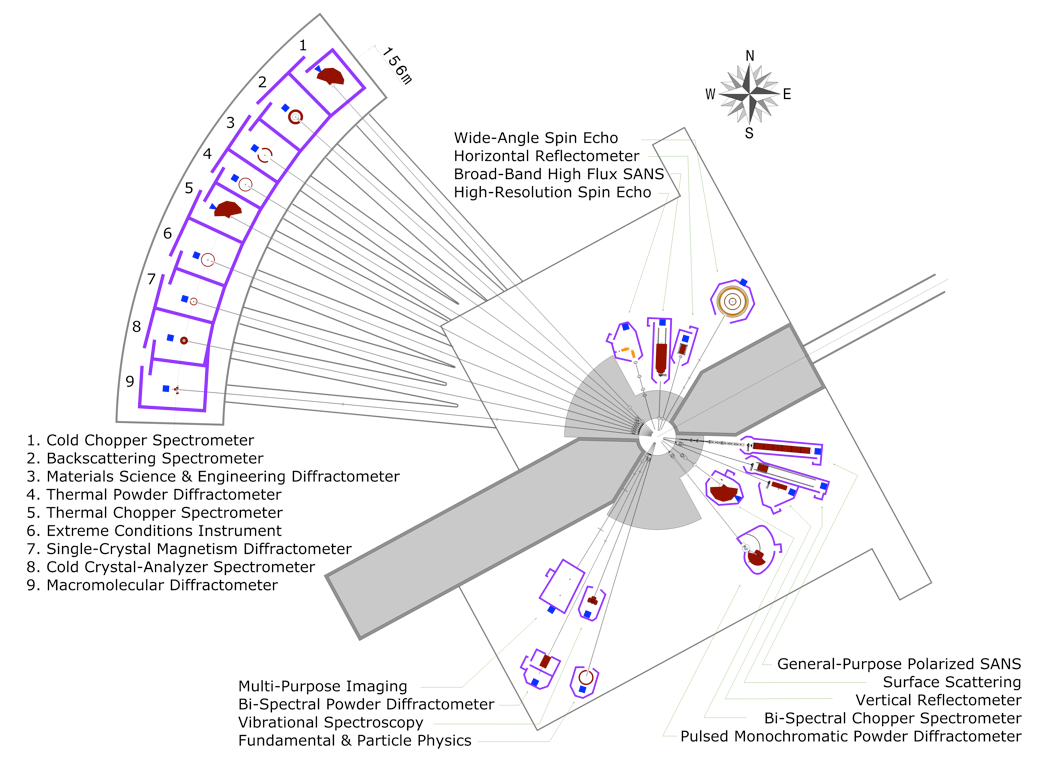 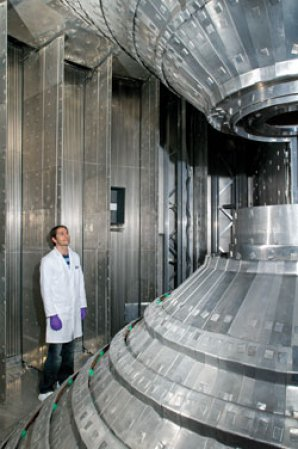 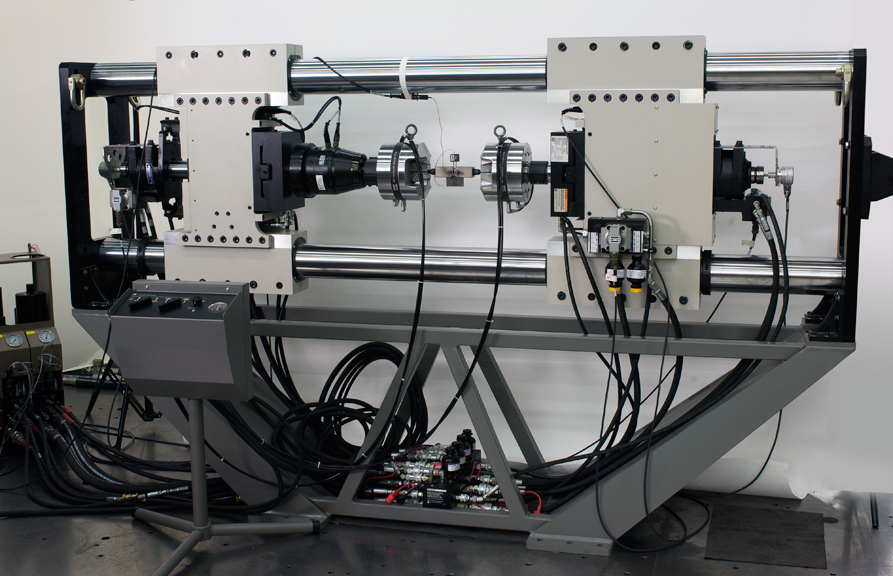 Fast Sample
Environment
Detectors 
& Monitors
Timing
Fast Data 
Readout
DATA MANAGEMENT & 
SOFTWARE CENTRE
INTEGRATED 
CONTROL SYSTEMS
Data Aggregator& Streamer
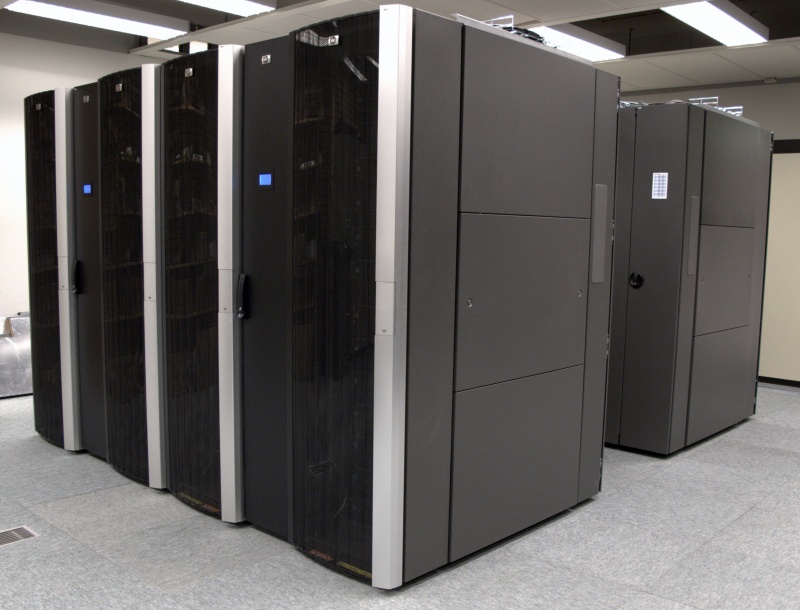 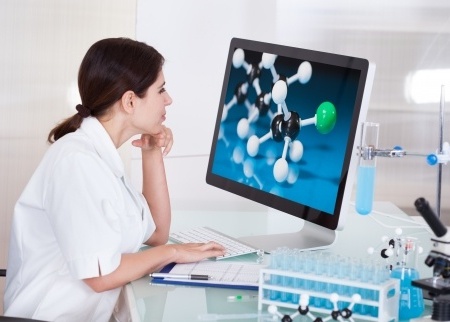 User Control
Interface
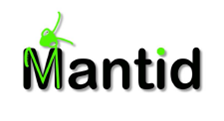 Automated
Post Processing
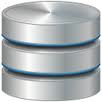 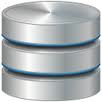 Live, Local & Remote
Data Reduction
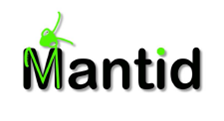 Data Analysis Interfaces
ESS Server Room
DMSC Server Room
Instrument Control Room
We must cater for many different scientific domains
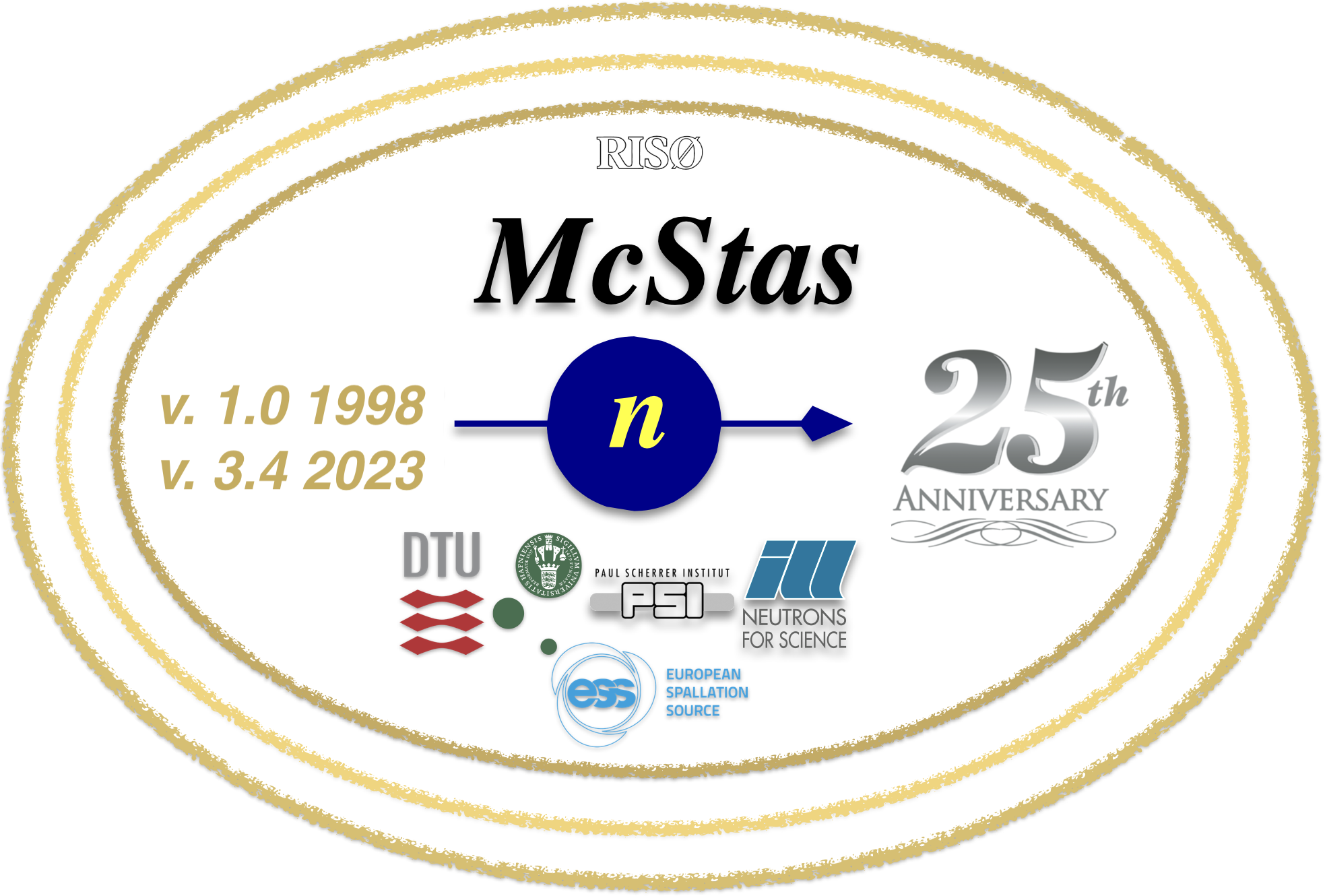 (Incomplete list)
What is McStas used for?
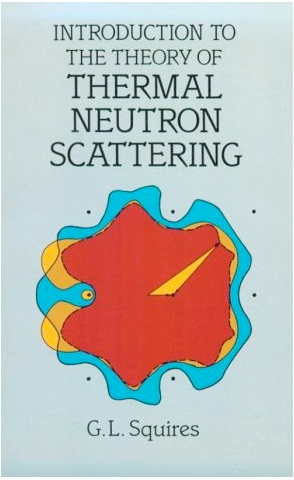 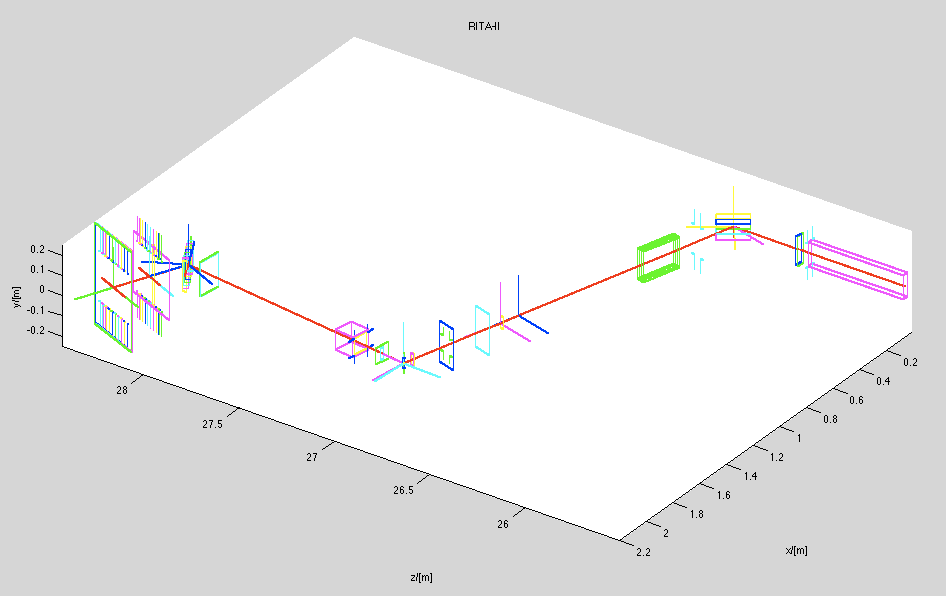 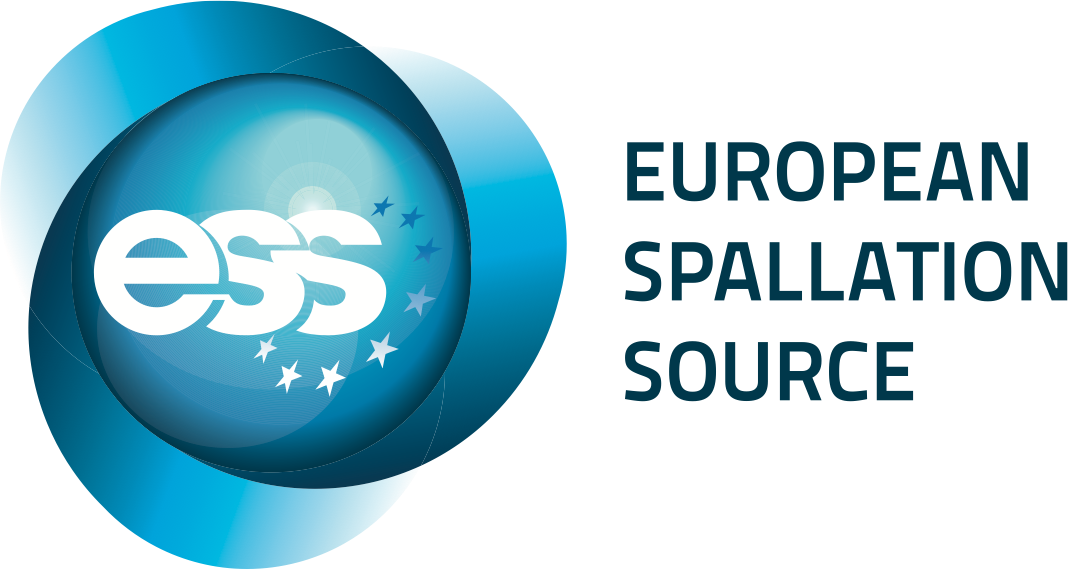 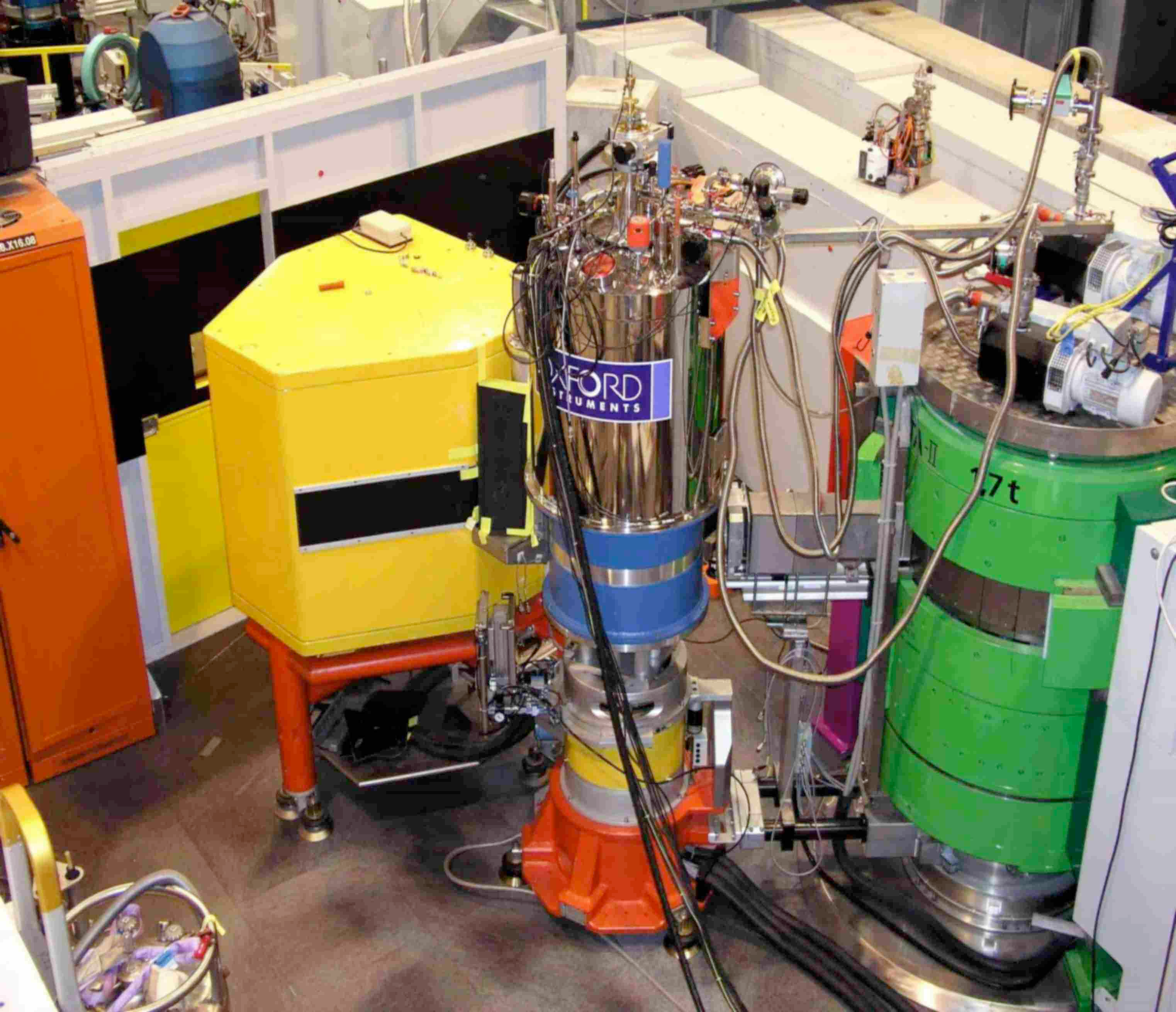 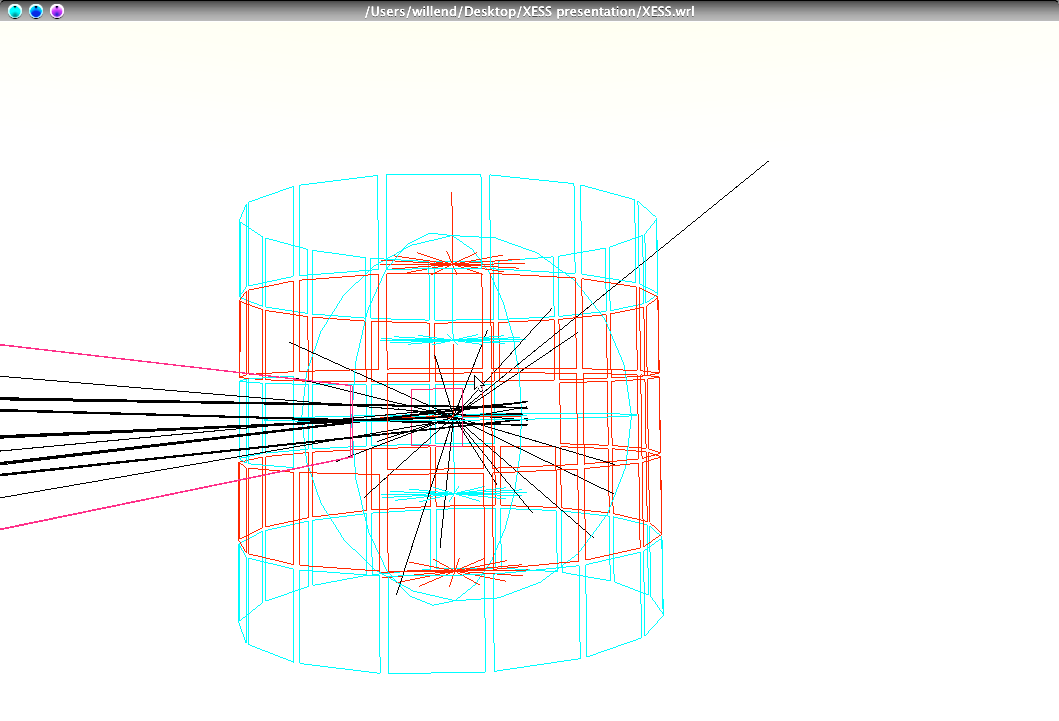 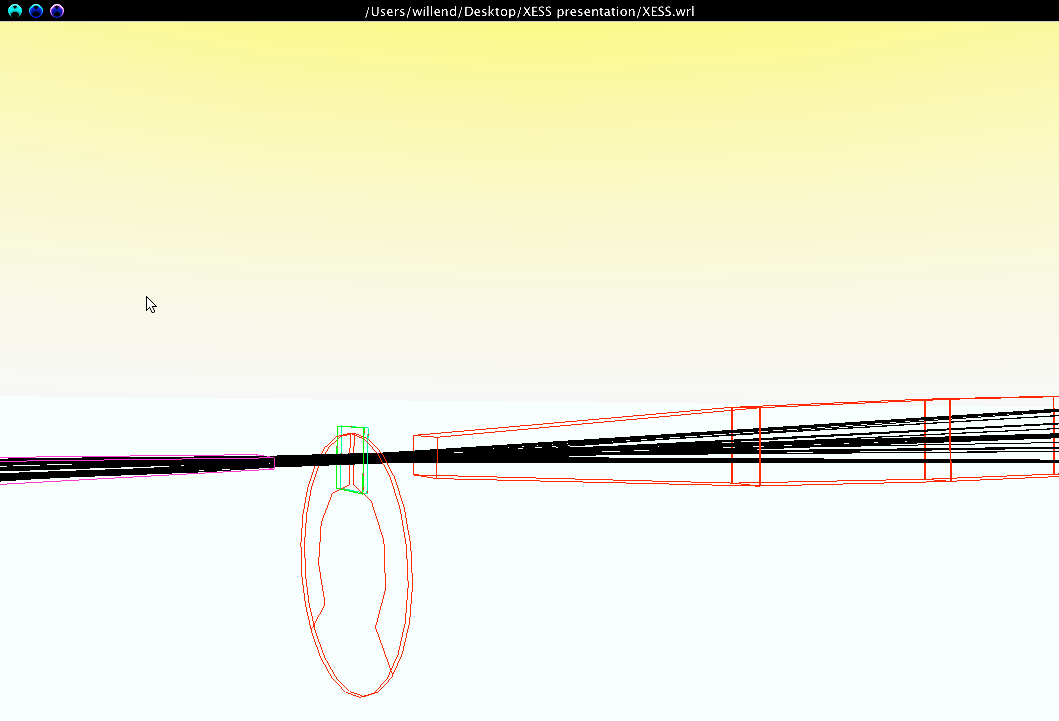 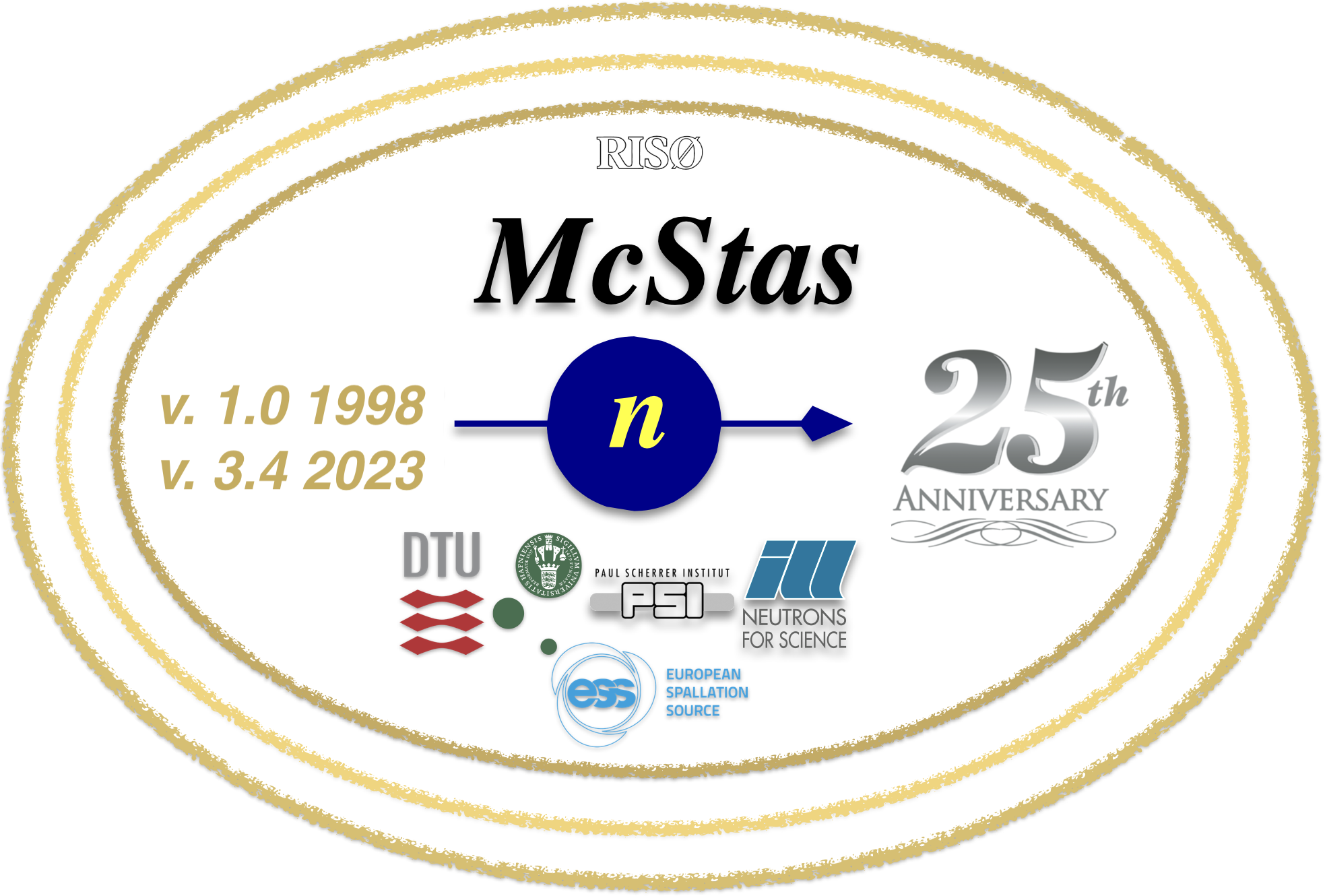 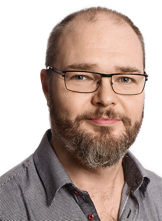 Instrumentation
Virtual experiments
Data analysis
Teaching
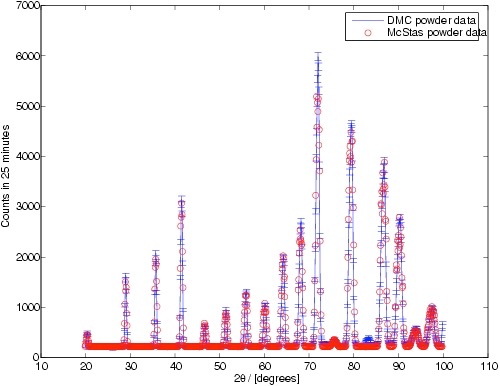 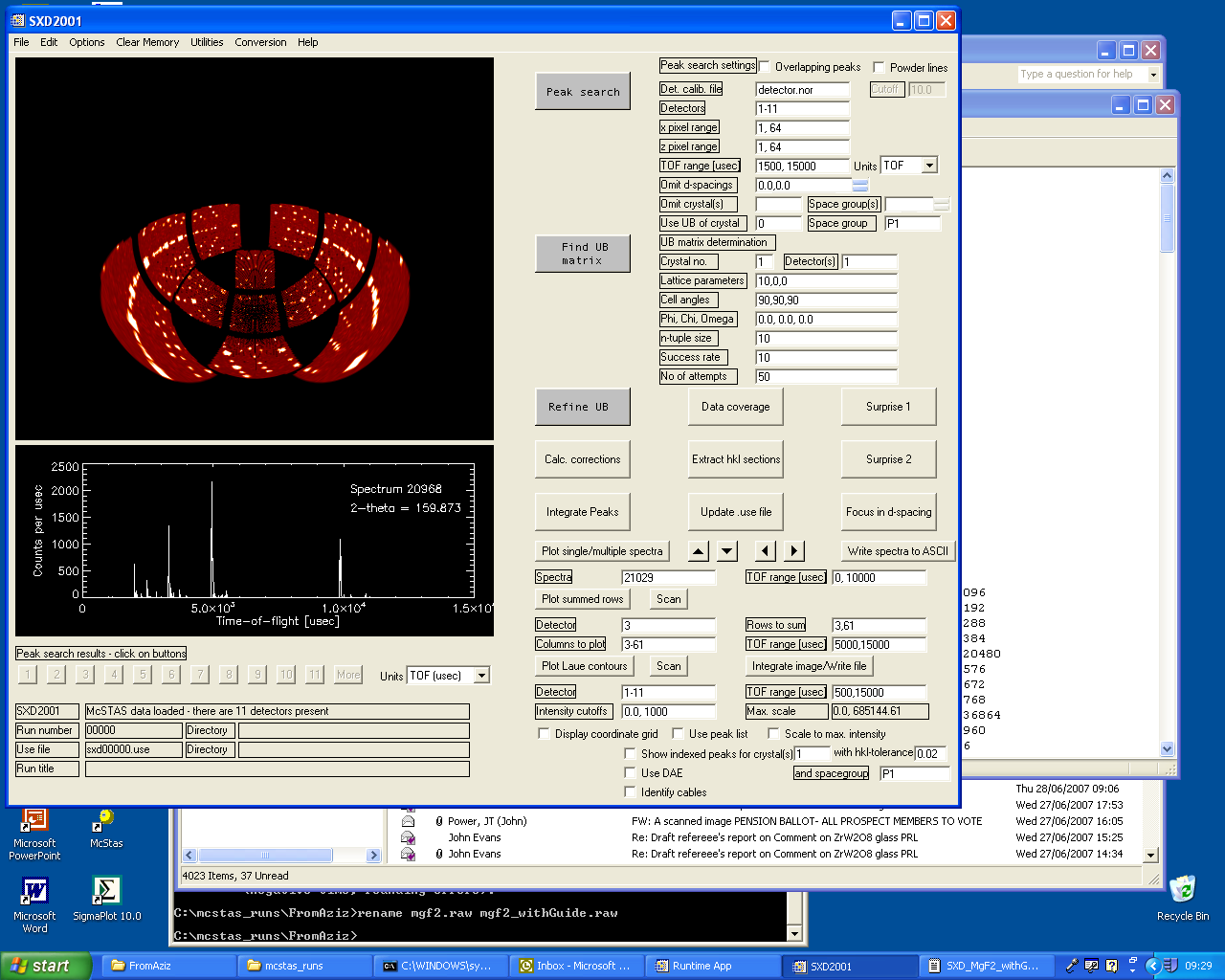 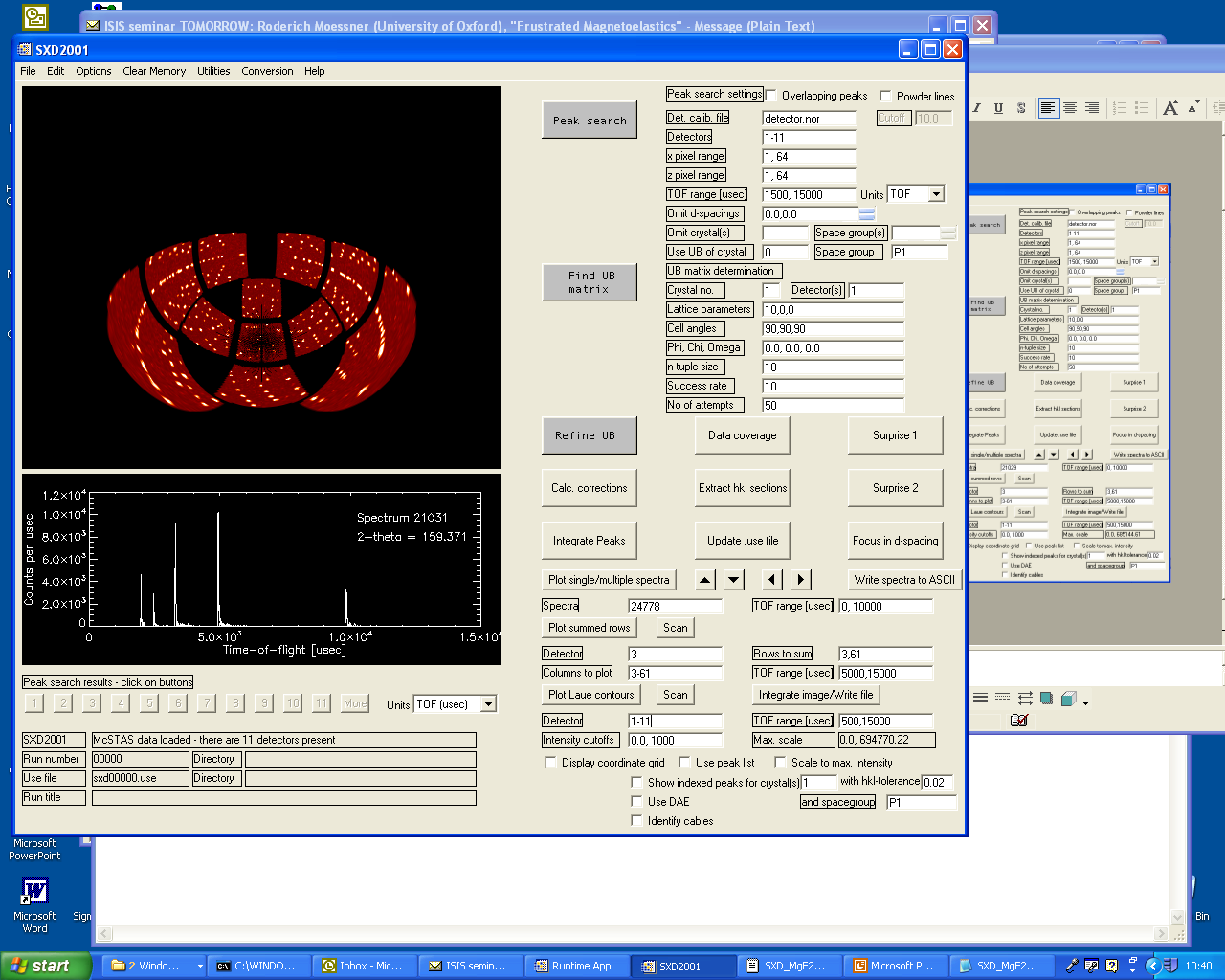 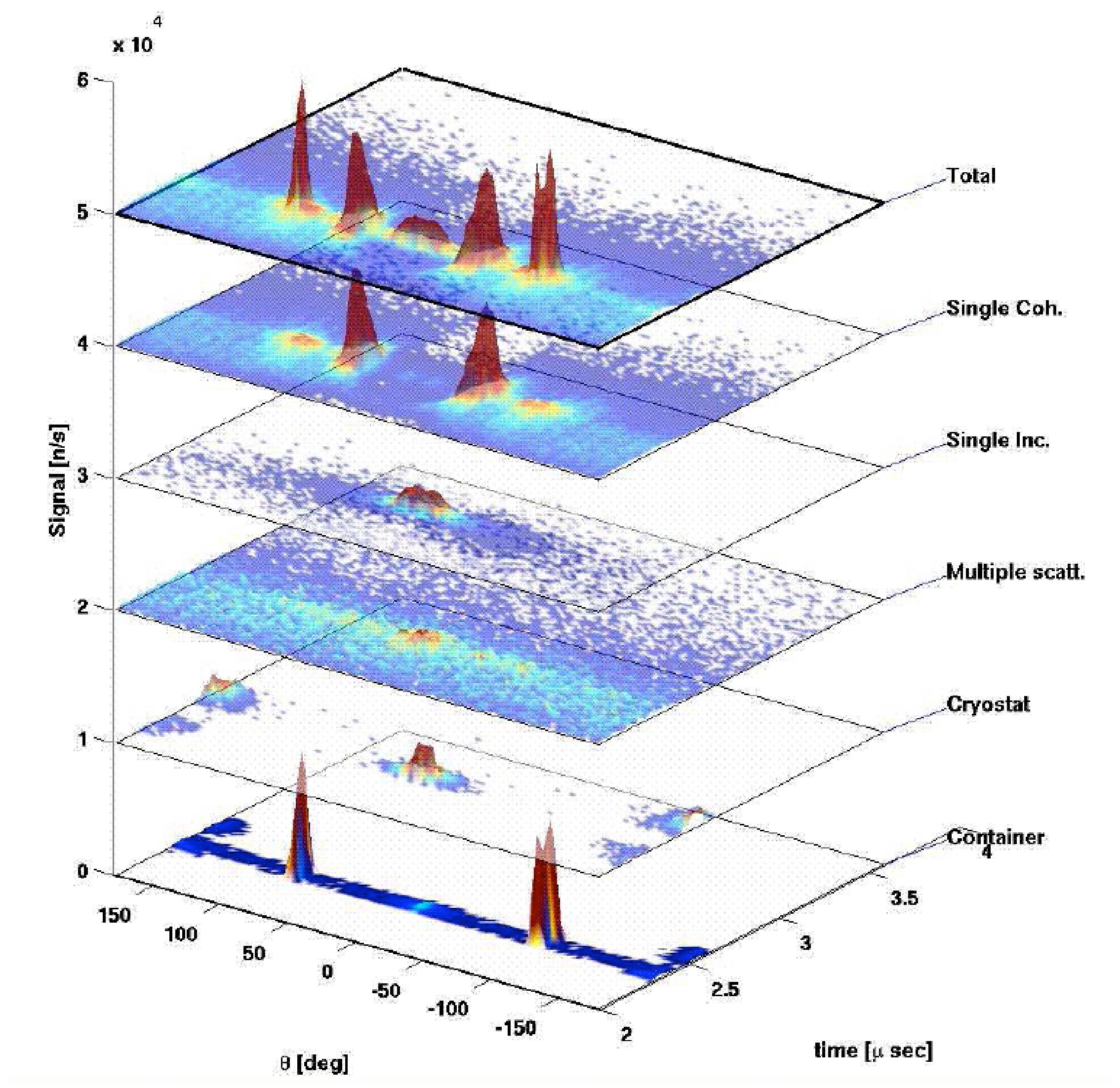 (KU, DTU)
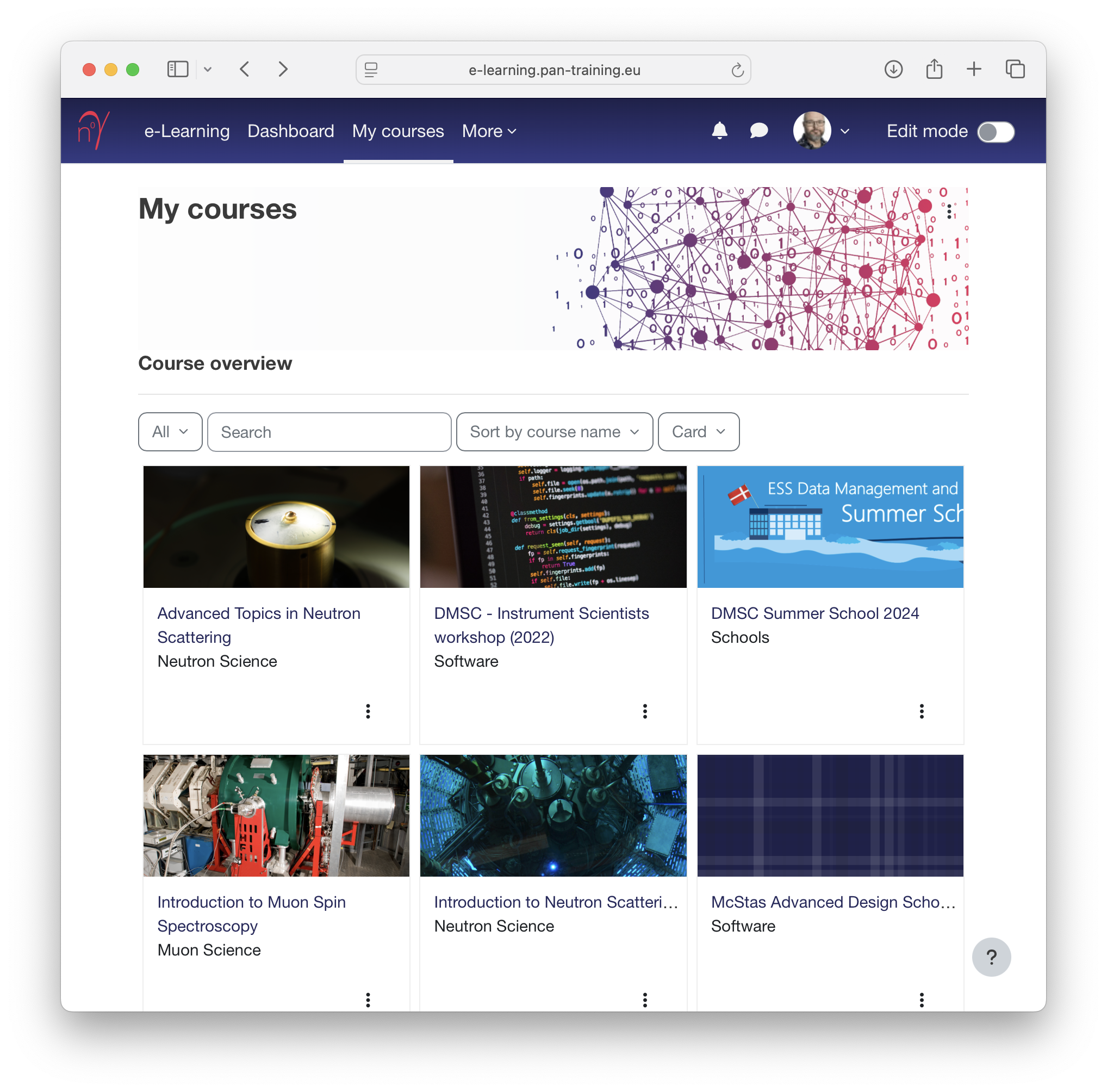 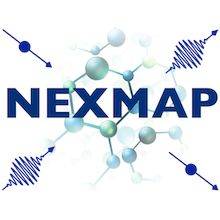 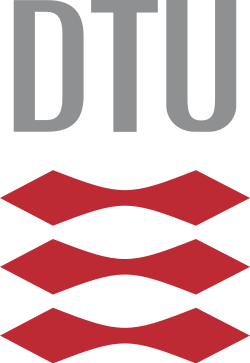 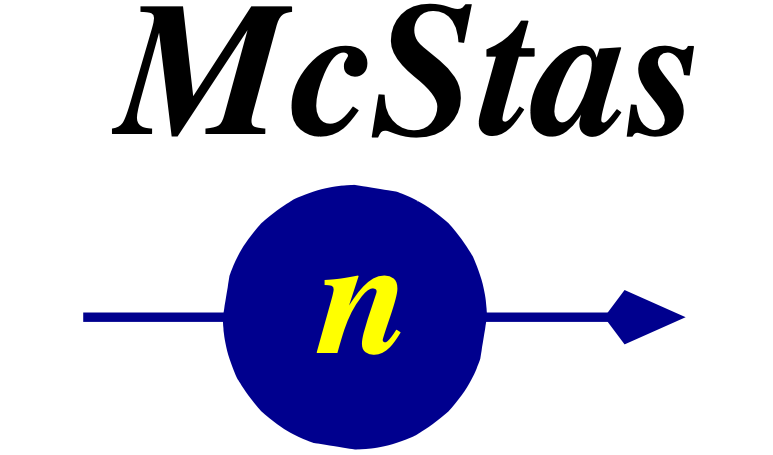 McStas and McXtrace: simulation tools for neutron- and X-ray instruments
Scientific computing gives understanding
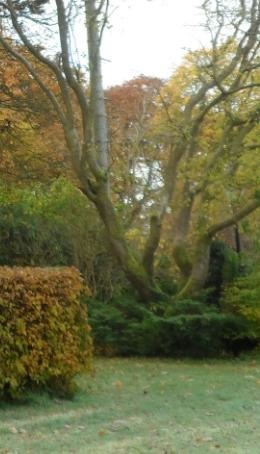 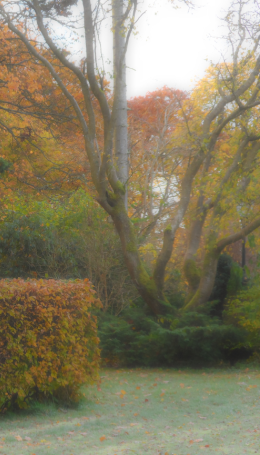 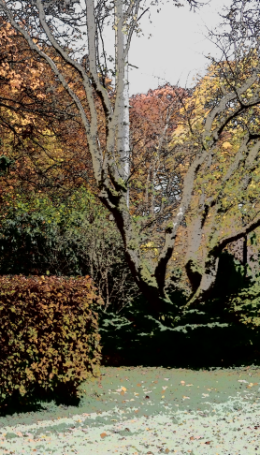 Reality
Experiment
Modelling
An approximate representation of reality
A cartoon representation of reality
Questions
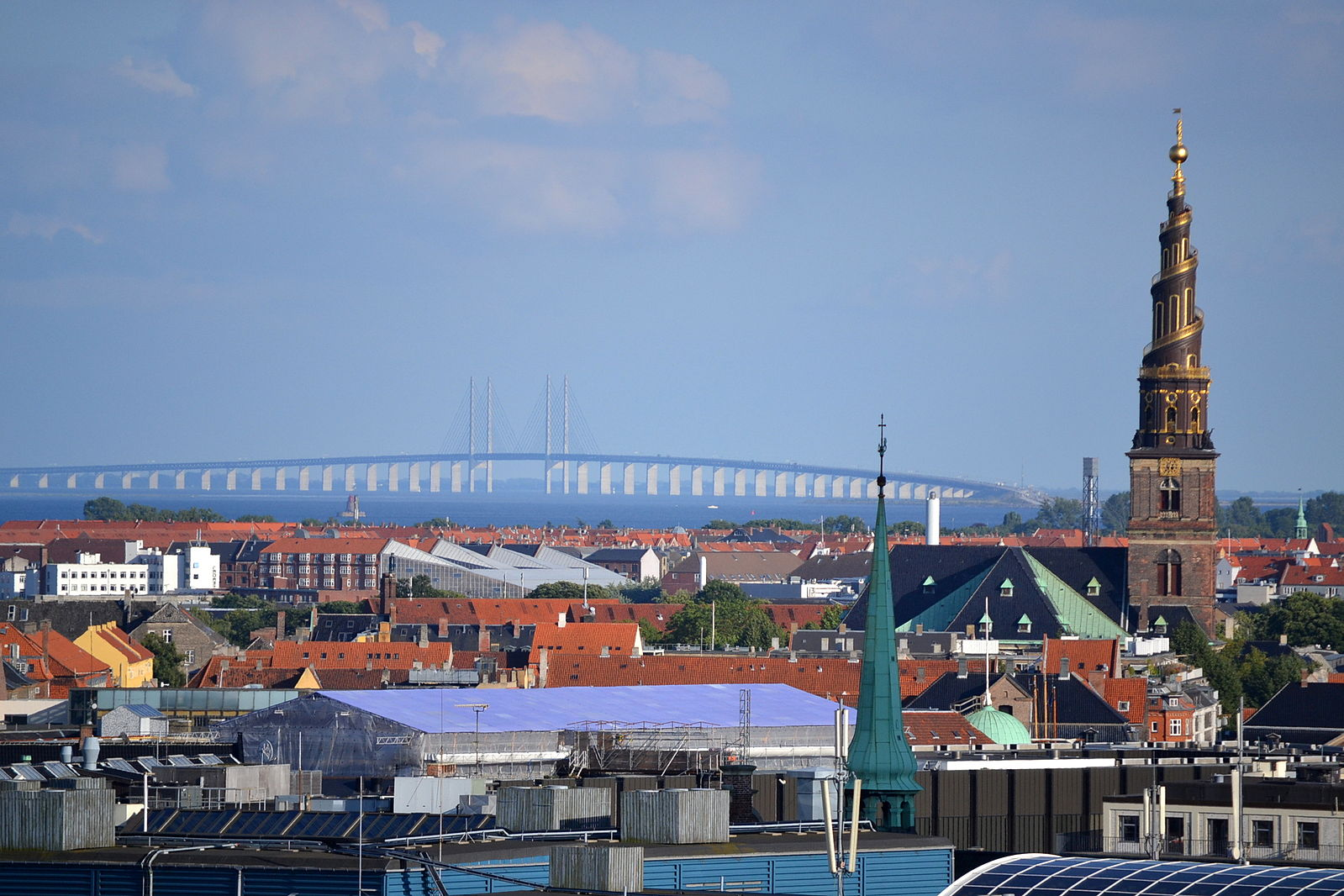 [Speaker Notes: Say something about data fusion, combining data]